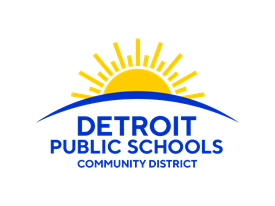 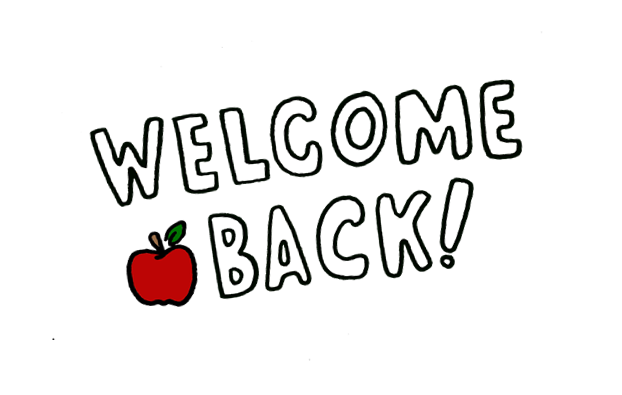 Ann Arbor Trails Middle School Team
Adrian Boykin 
LaTonia Clark
LaShawn Earley
Lamita Kinchloe
Romero Pratt
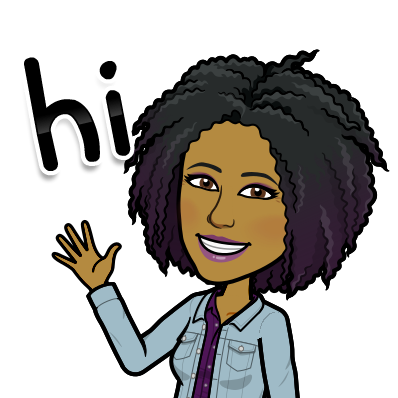 ELA & Reading
Ms. Kinchloe
Office Hours: 8:40 - 9:15 a.m.
lamita.kinchloe@detroitk12.org


f
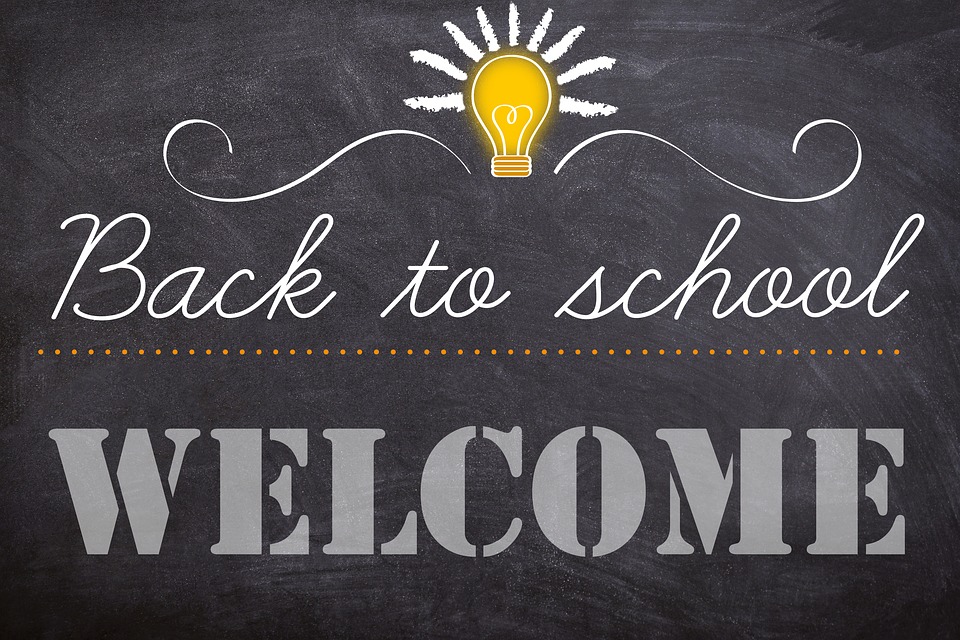 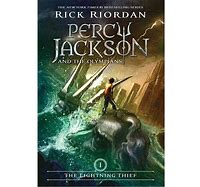 6th Grade Novel
2-hour block class:
7:42-8:42 a.m.
9:26-1016 a.m.
School Supplies





Pencils, Pens, Color Markers, Crayons, Coloring Pencils, Blank Copy Paper, Construction Paper, Glue/Tape, etc.
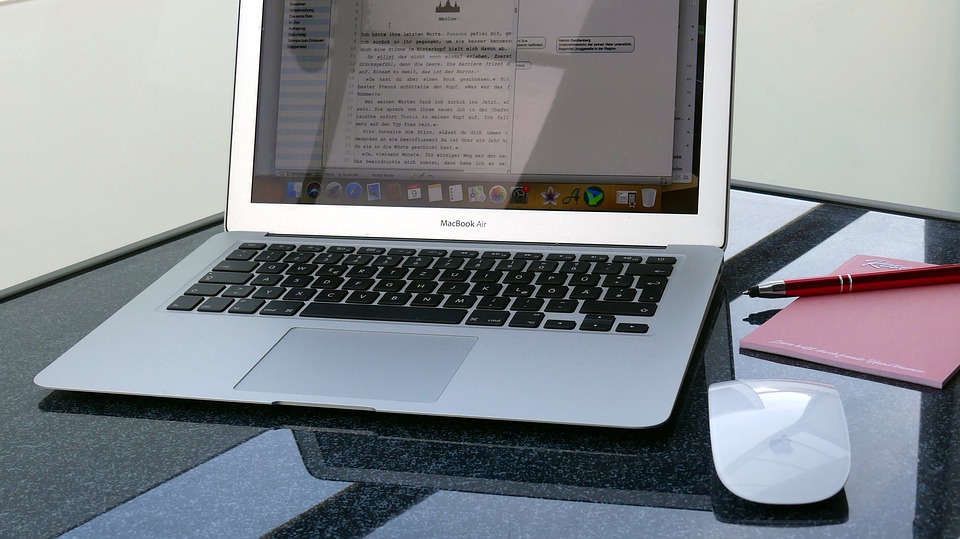 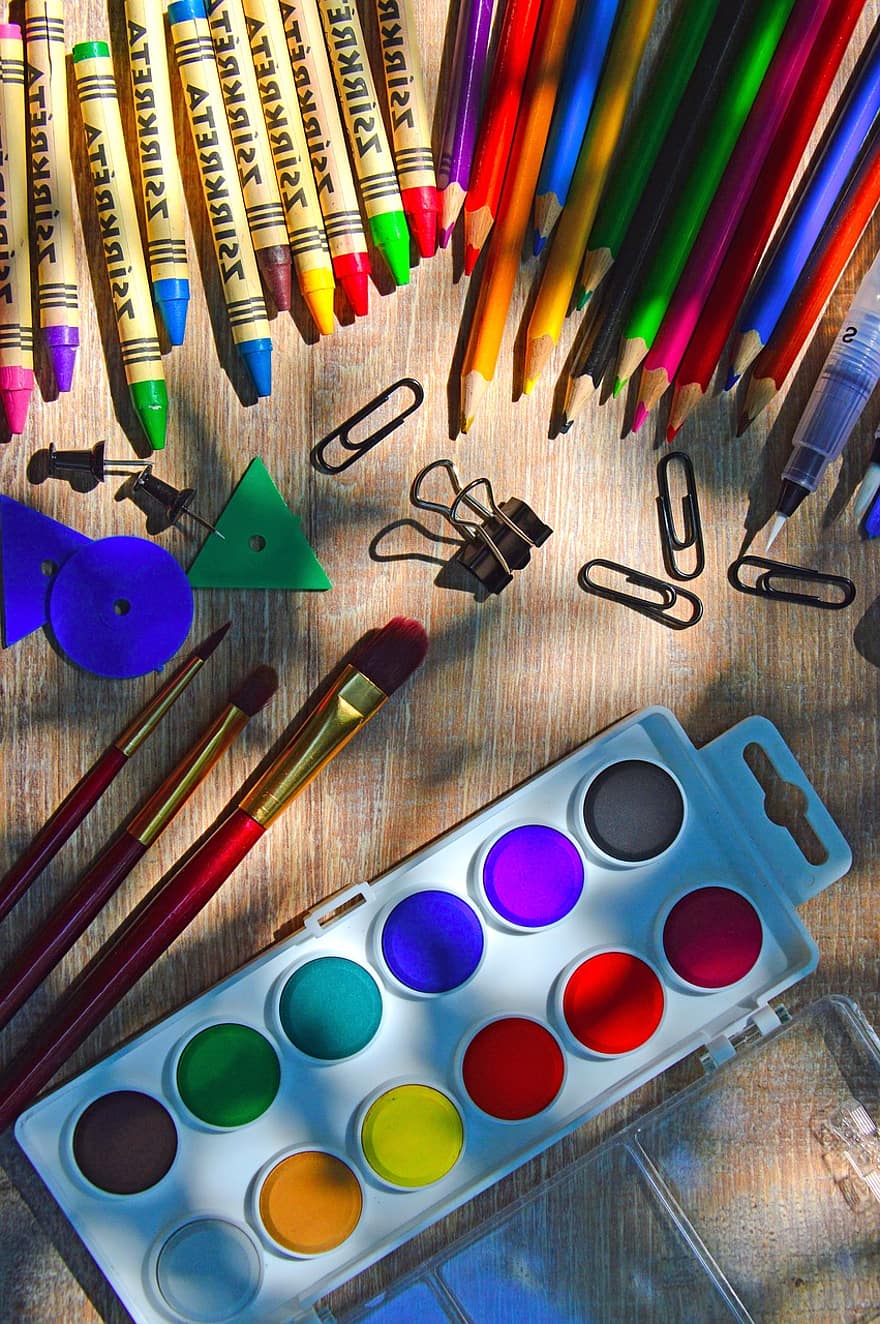 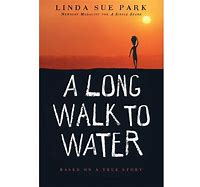 7th Grade Novel
2-hour block class:
10:18-11:08 a.m.
11:57-12:47 p.m.
APPs & Platforms 
Clever.com
TEAMS
Schoology
I-Ready
MyON
Class Dojo
8th Grade Novel
2-hour block class:
12:49-1:39 p.m.
1:40-2:30 p.m.
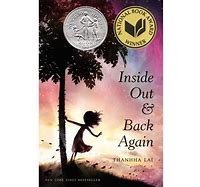 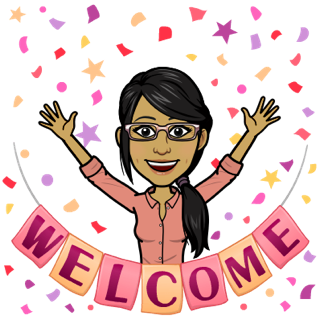 6th thru 8th Grade Mathematics

Mrs. Clark
latonia.clark@detroitk12.org
Offices hours 7:40 a.m - 8:30 a.m. (also available from 3 to 4 M thru F)  

            https://dpscd.schoology.com/course/2906621083/materials
		

 DPSCD Parent Academy - Parent Online Training

https://dpscd.schoology.com/template/2950104690


https://dpscd.schoology.com/template/2950104692
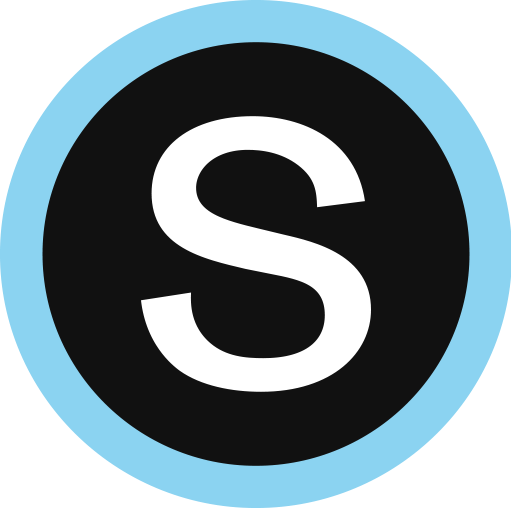 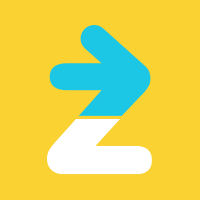 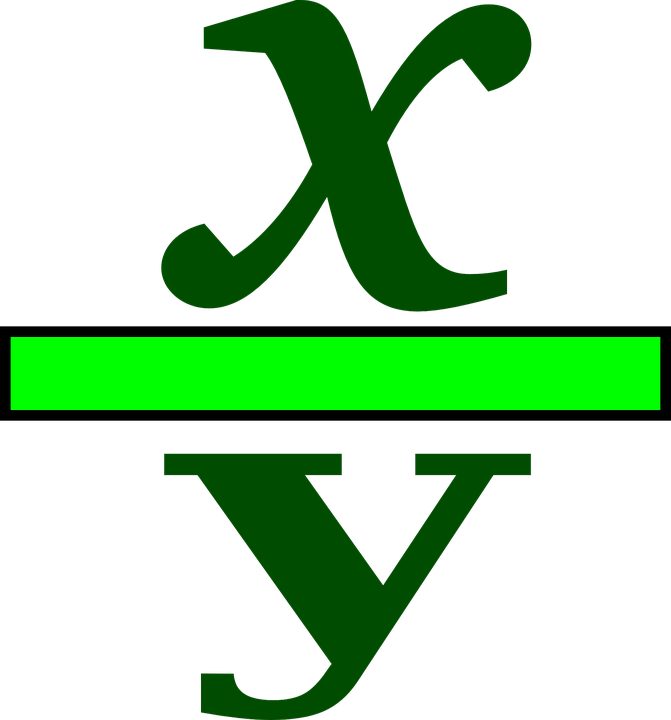 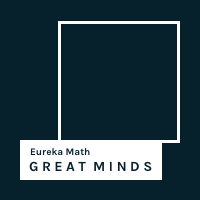 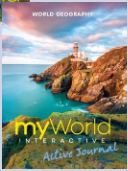 Social Studies
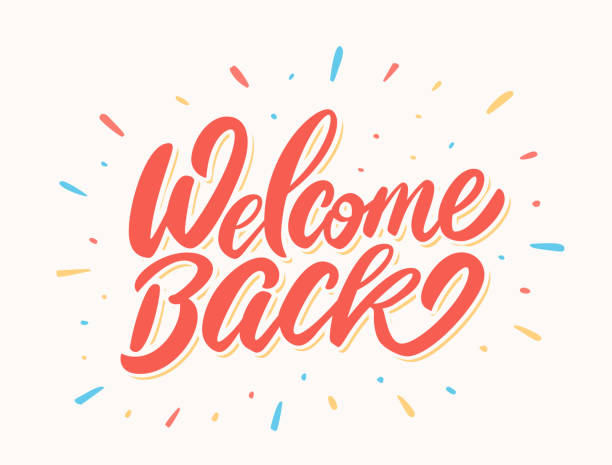 World Geo. 6th
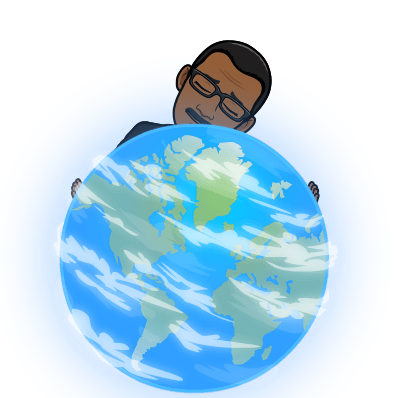 Contact Info:

Mr. R. Pratt
romero.pratt02@detroitk12.org

Office Hours: 1:40pm - 2:40pm
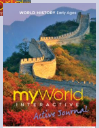 World His. 7th
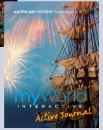 U.S. His. 8th
Middle School Science 6-8
2020 -2021
La Shawn Earley
lashawn.earley@detroitk12.org

Office Hours:
Monday; 3:30 - 4:30 8th grade
Tuesday: 3:30 -4:30 7th grade
Thursday: 3:00-4:00 6th grade
IQWST engages students in scientific practices as they experience, investigate, model, and explain phenomena while learning core ideas and engaging in concepts that cross disciplinary boundaries. Students build understanding by connecting ideas from lesson to lesson, from module to module, and across the middle grades.
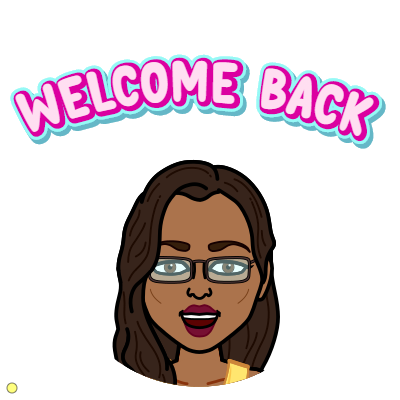 APPs & Platforms 
TEAMS
Schoology
IQWST
CLEVER
Class Dojo
CURRICULUM

6th Grade - Physical Science: Can I Believe my Eyes

7th Grade - Intro to Chemistry: I can make New Stuff from Old Stuff

8th Grade - Life Science: What is Going on Inside Me.
AAT Resource Program
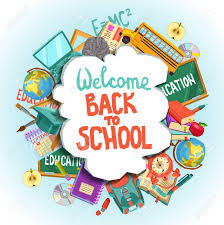 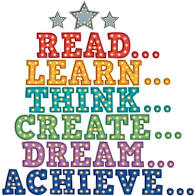 Mrs. Boykin
              adrian.boykin@detroitk12.org

               Office hours: 8:35-9:30 a.m.
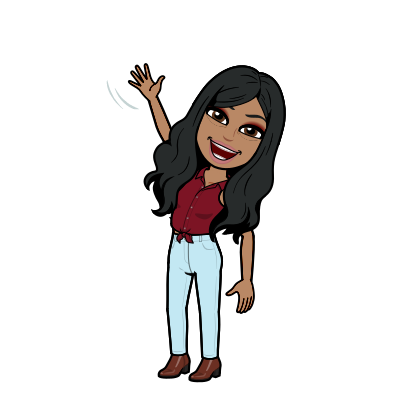 Provide virtual small group instruction.
Correspond with core teachers regarding class assignments.
Provide updates on students progress.
Ensure that modifications and accommodations are being implemented per the IEP.
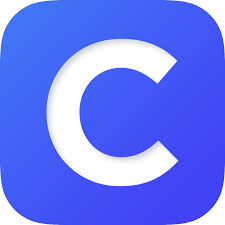 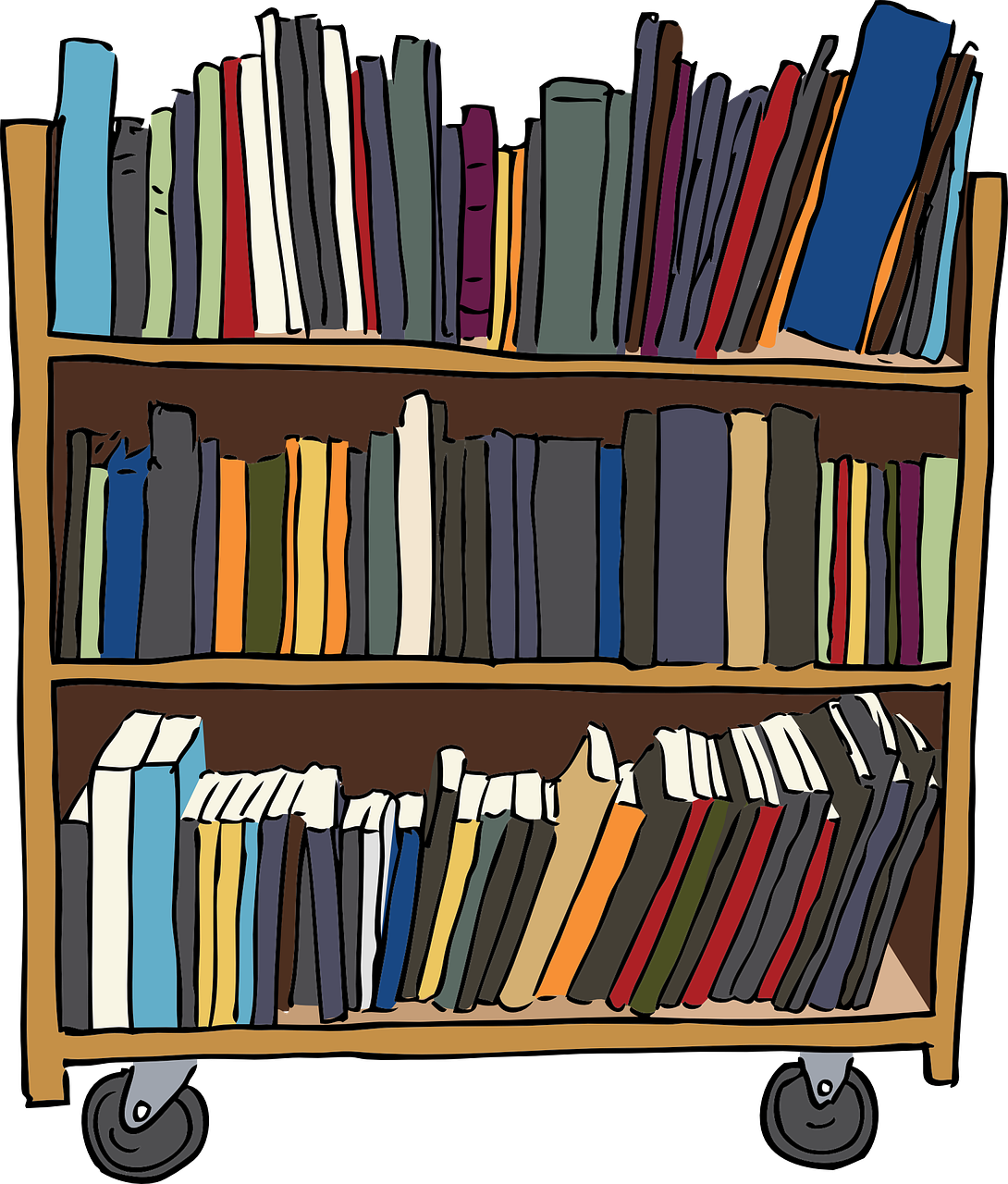 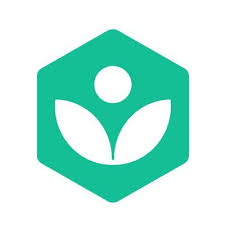 Microsoft Teams
Rules and Etiquette
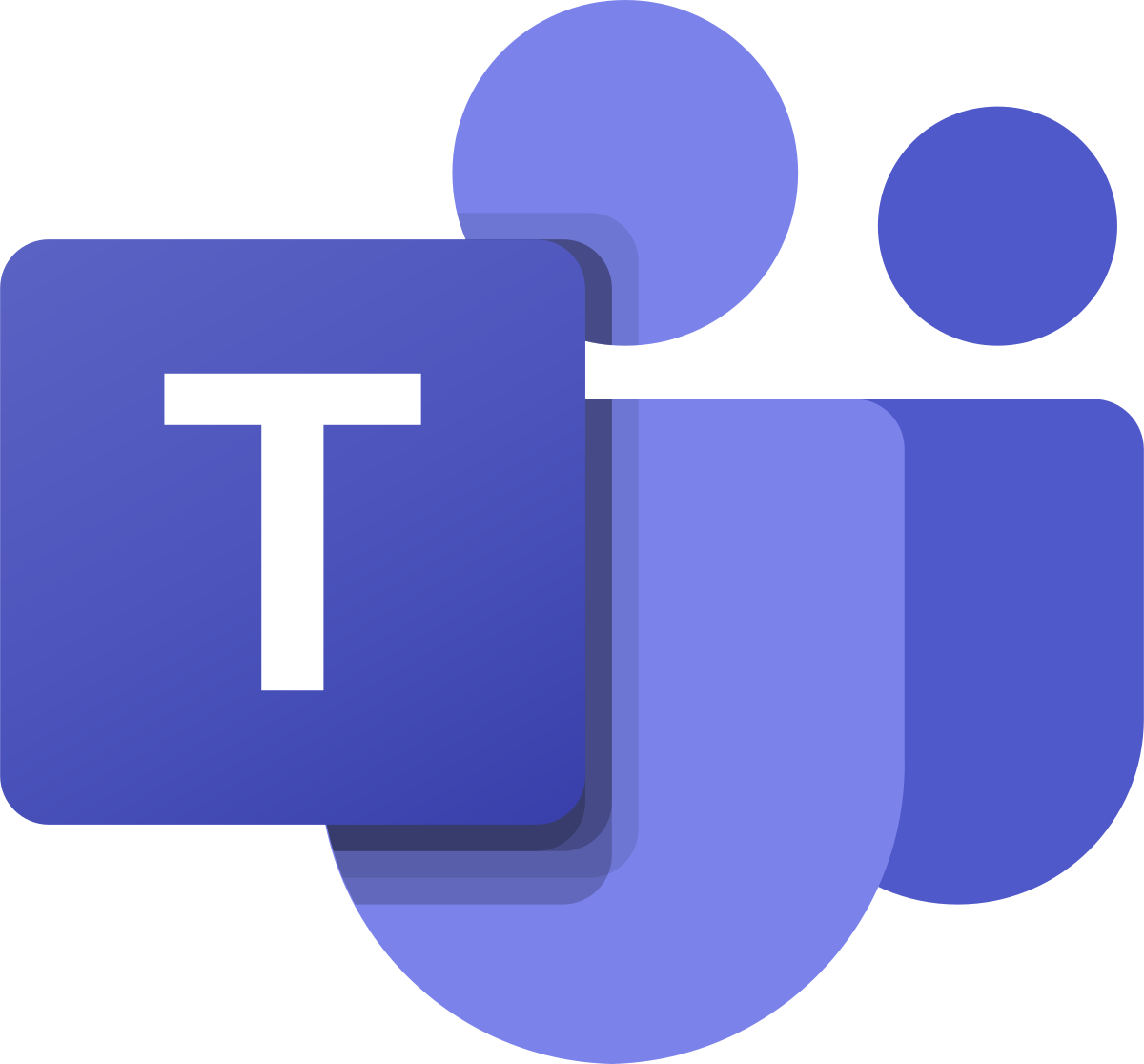 You can limit your distractions by choosing a quiet place in your house to work.
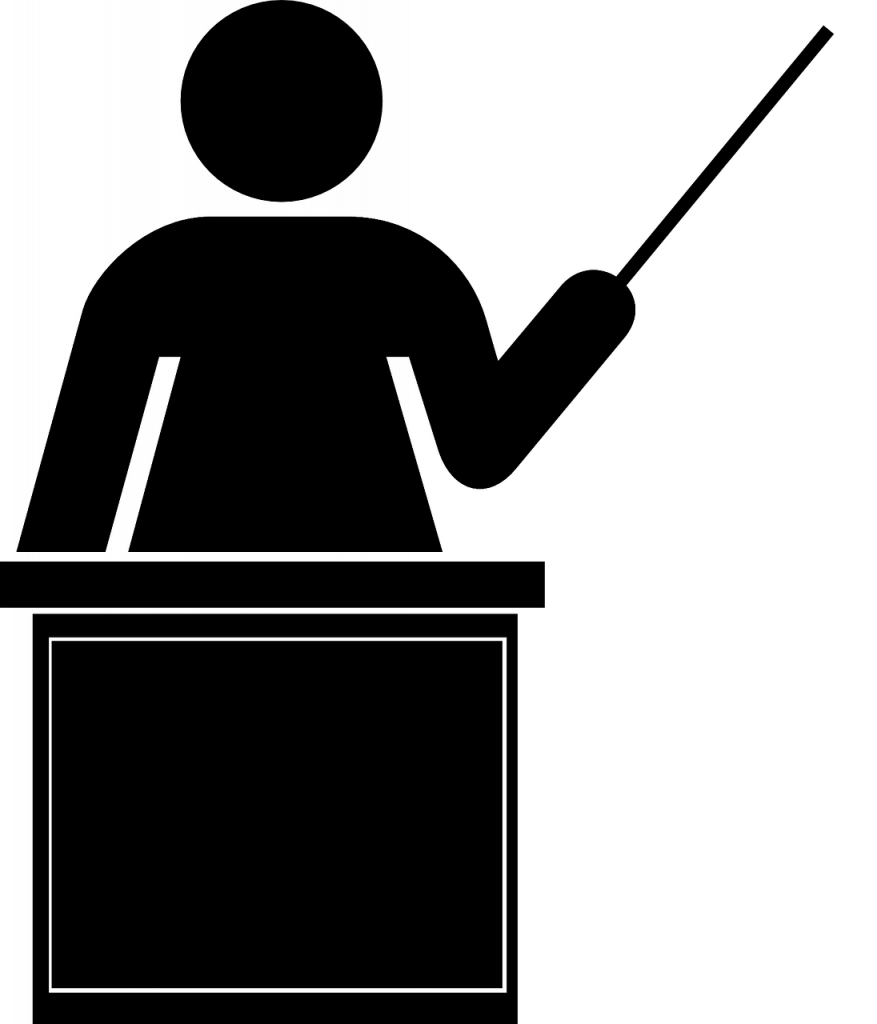 Limit your distractions
Make sure none of your family members are present in the session.
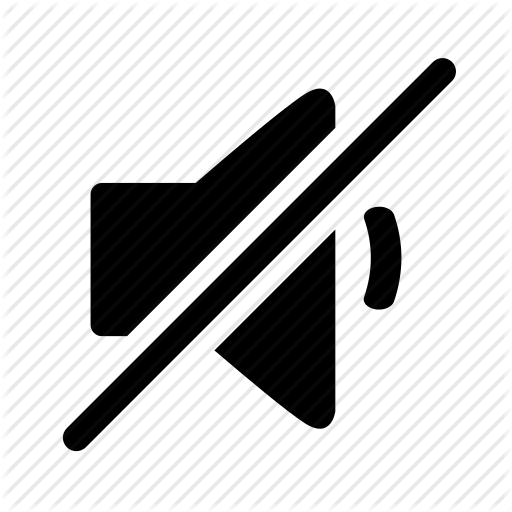 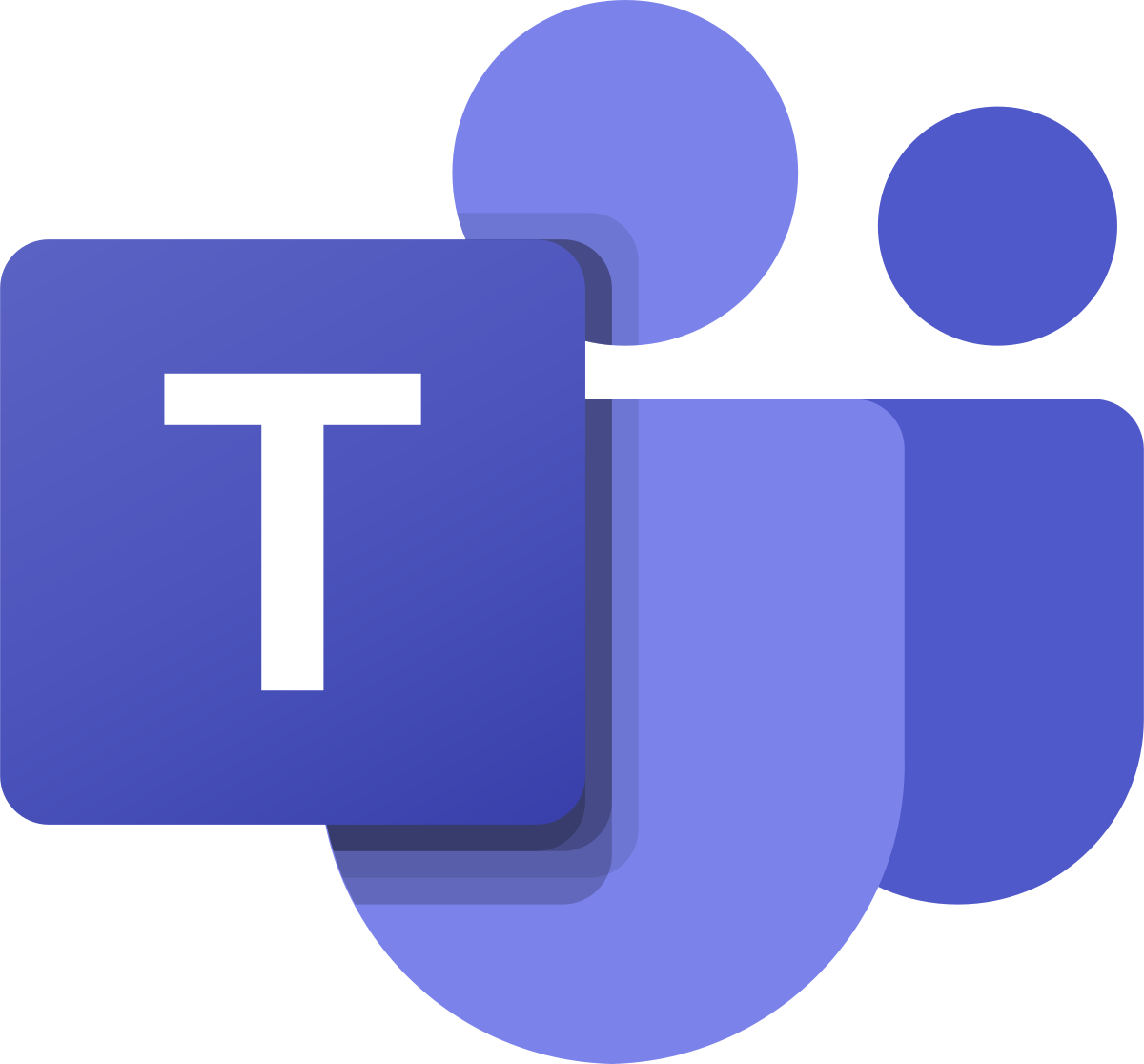 Keep microphones muted
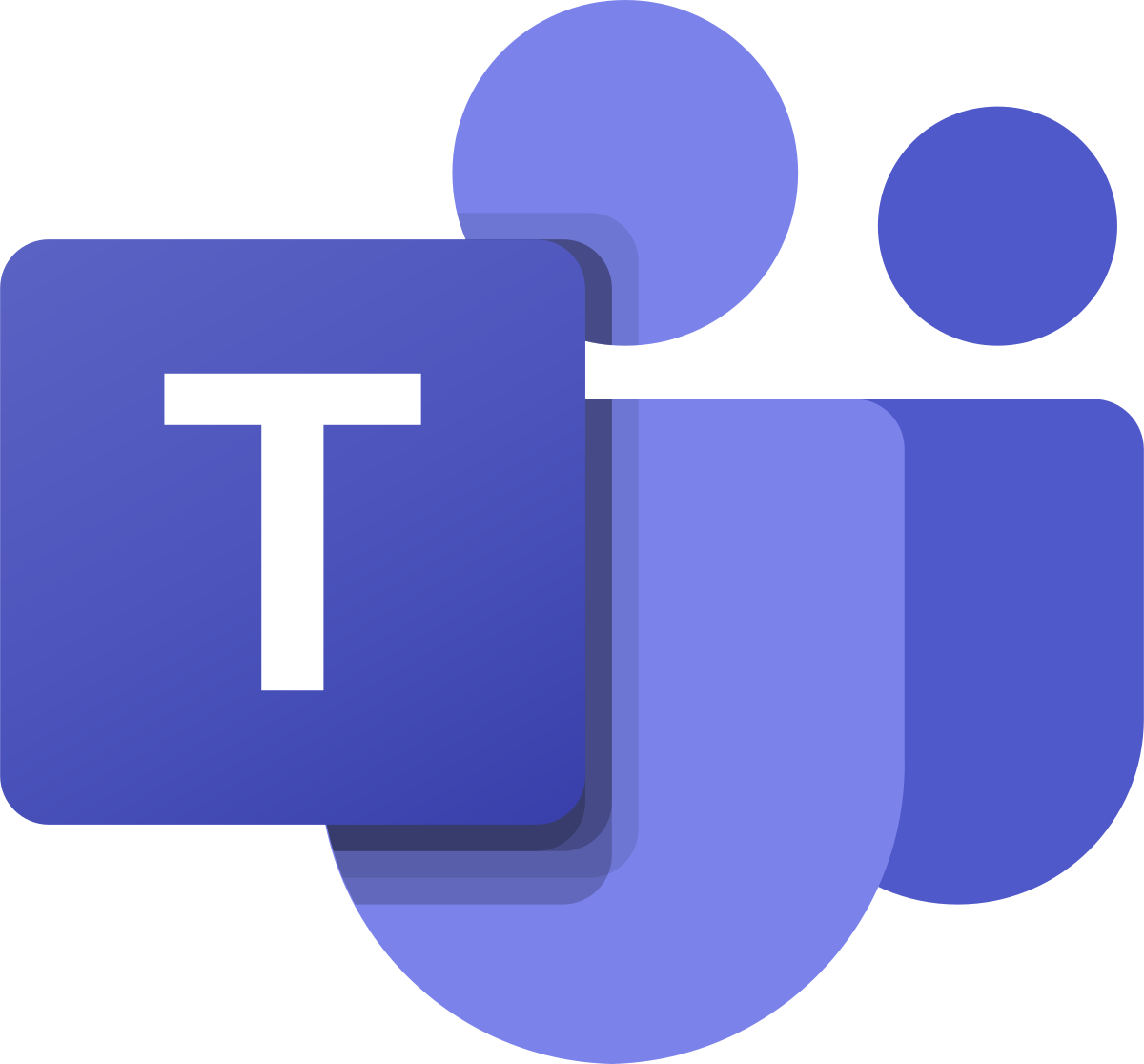 Just like in the classroom, it is rude to talk at the same time as the teacher.
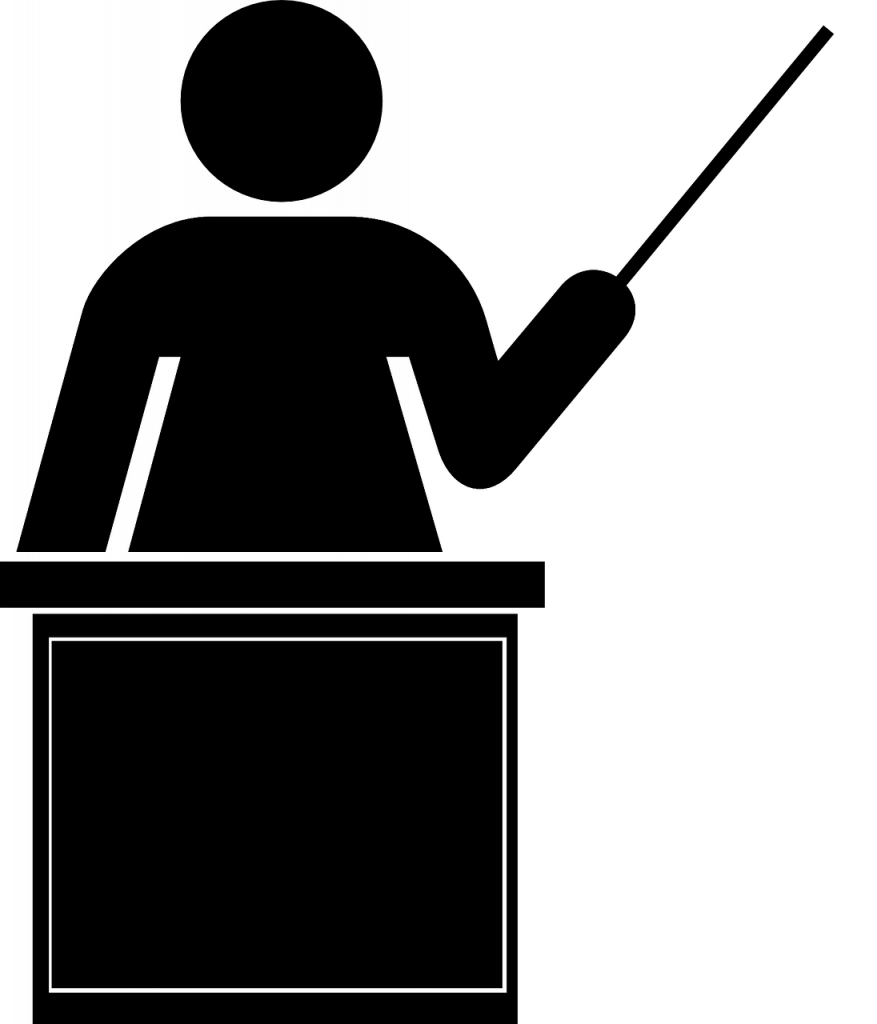 Keep your microphone on mute unless I ask you to turn it on to ask or answer a question.
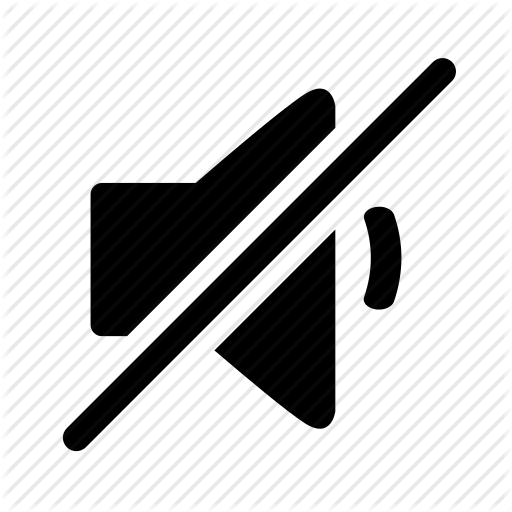 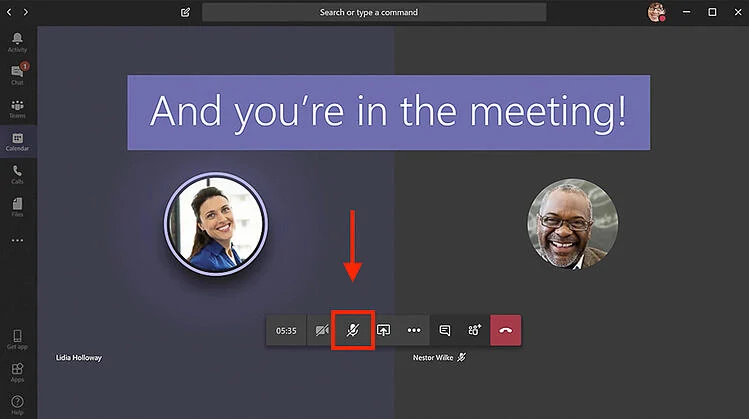 If you are given permission to speak, turn on your microphone to speak but remember to turn it off again once you have finished.
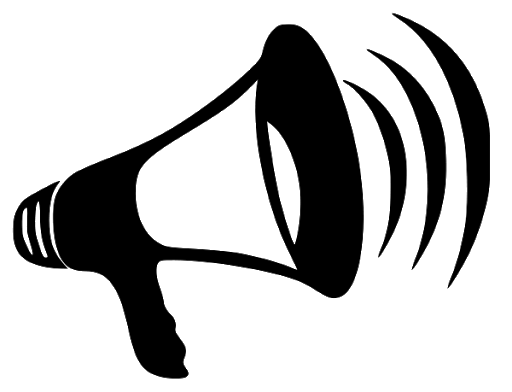 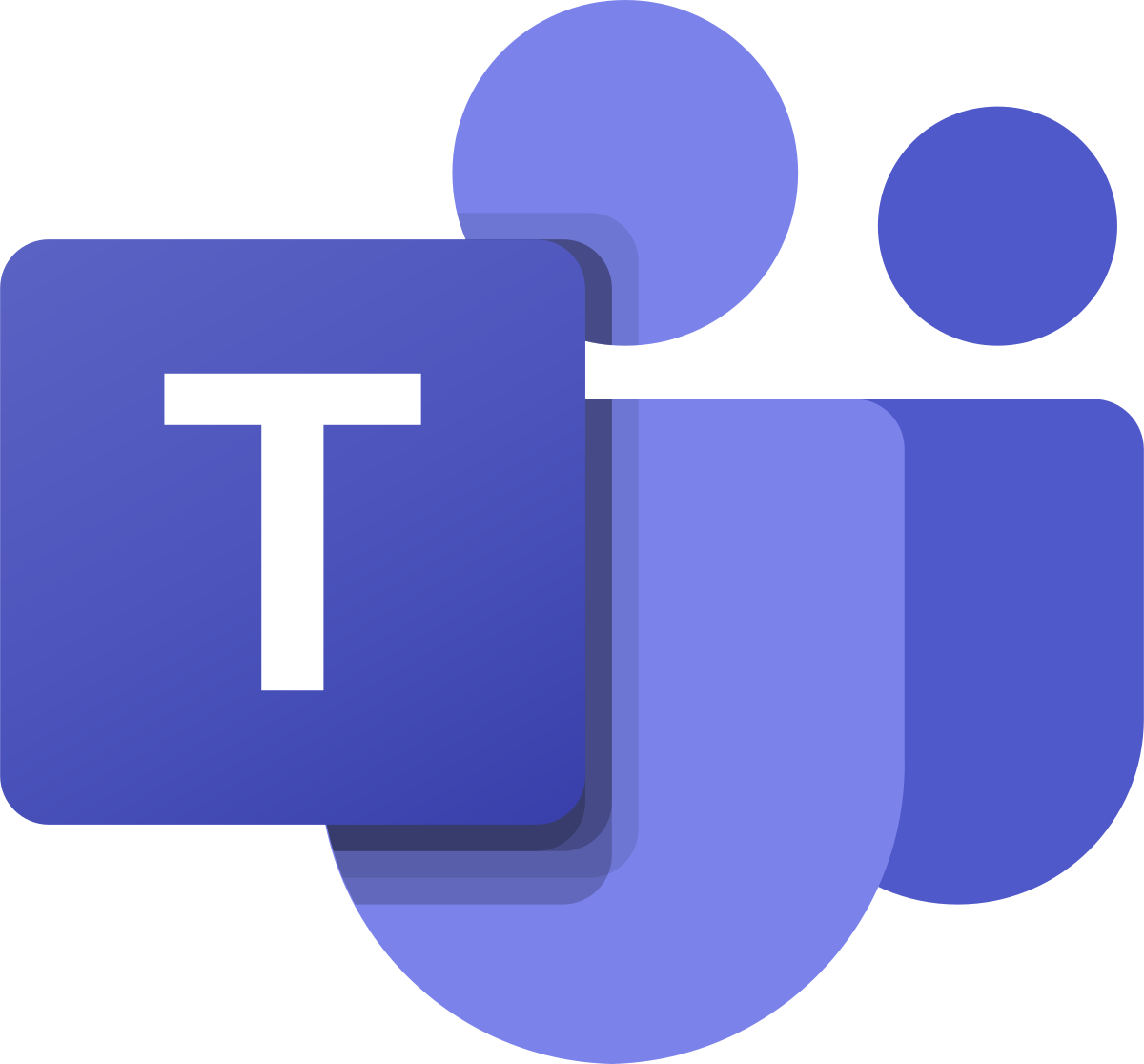 Turn your camera on
Although you are joining class online, you should present yourself just as you would in a face-to-face classroom.
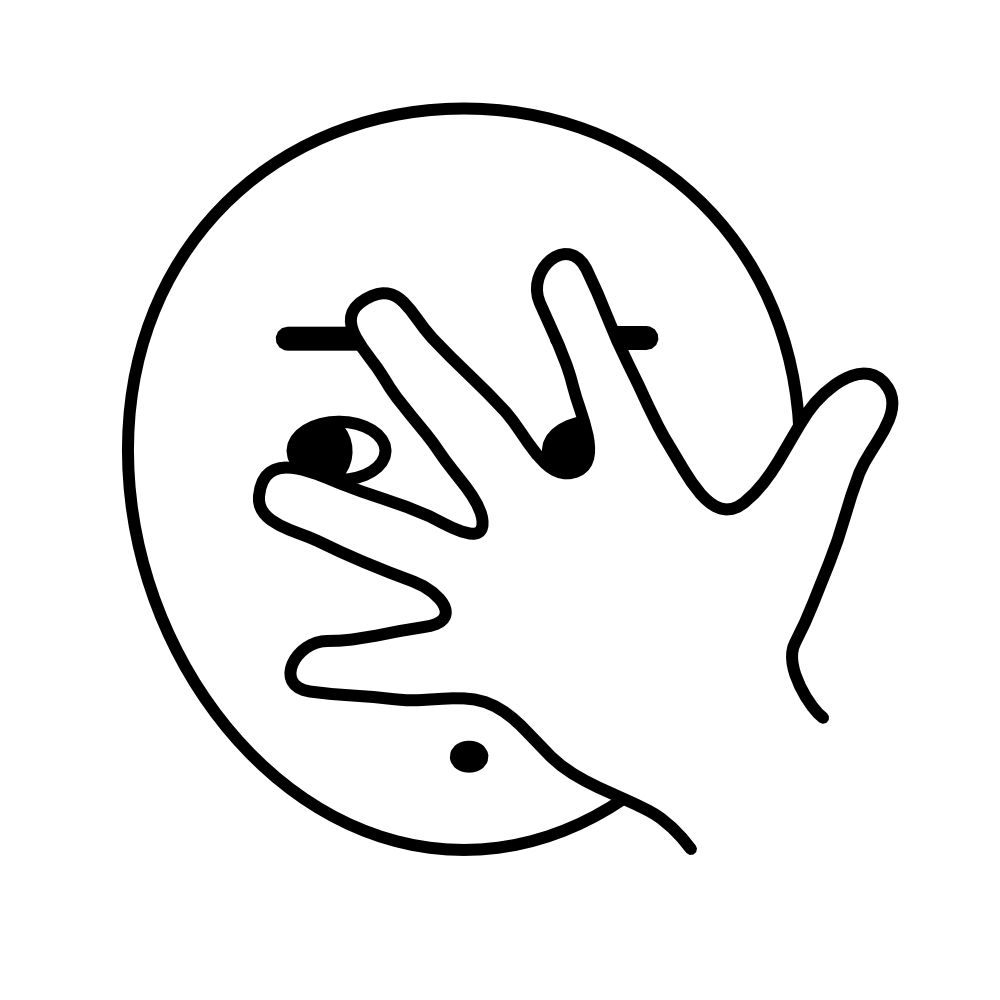 Think about what you are wearing- is it appropriate? You will also want to find a comfortable workspace. Try finding a blank wall in your house to be the background for this call.
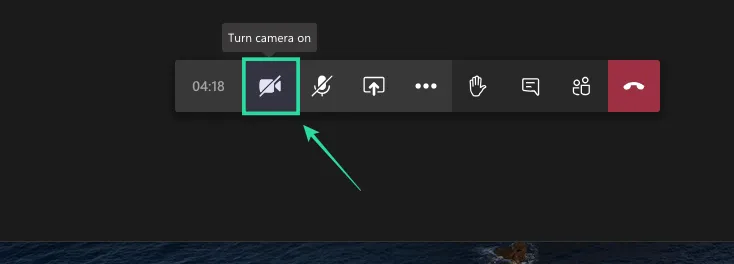 You can use the chat feature to make relevant comments or ask questions.
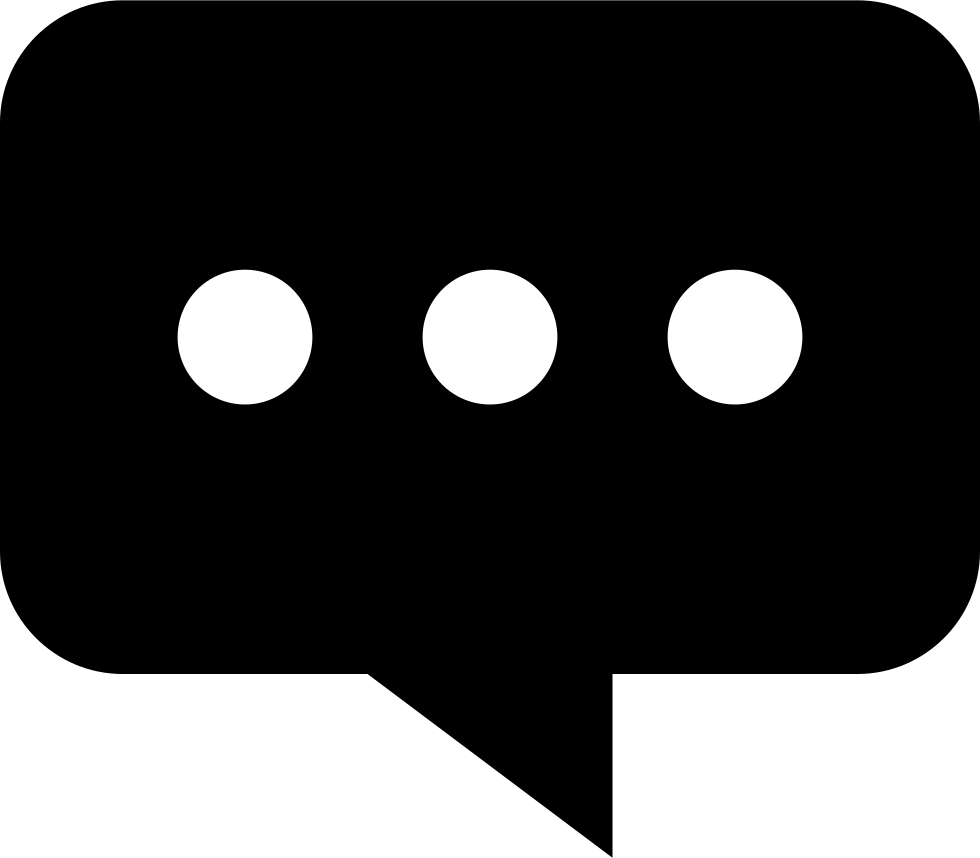 Chat
If you do have a comment/question, please ask it properly and not with abbreviations or slang.
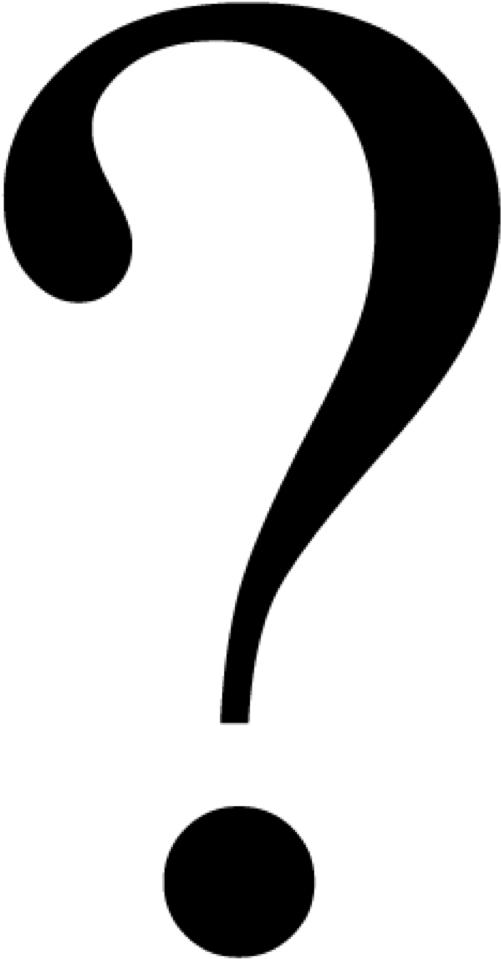 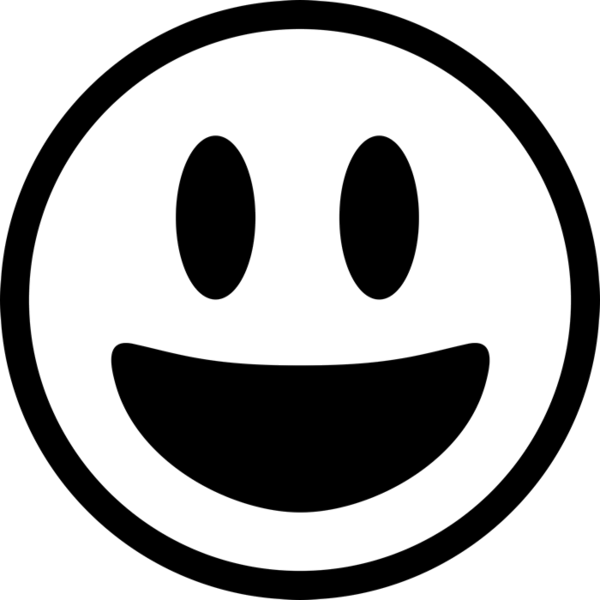 Emojis are okay, just don’t overdo it.
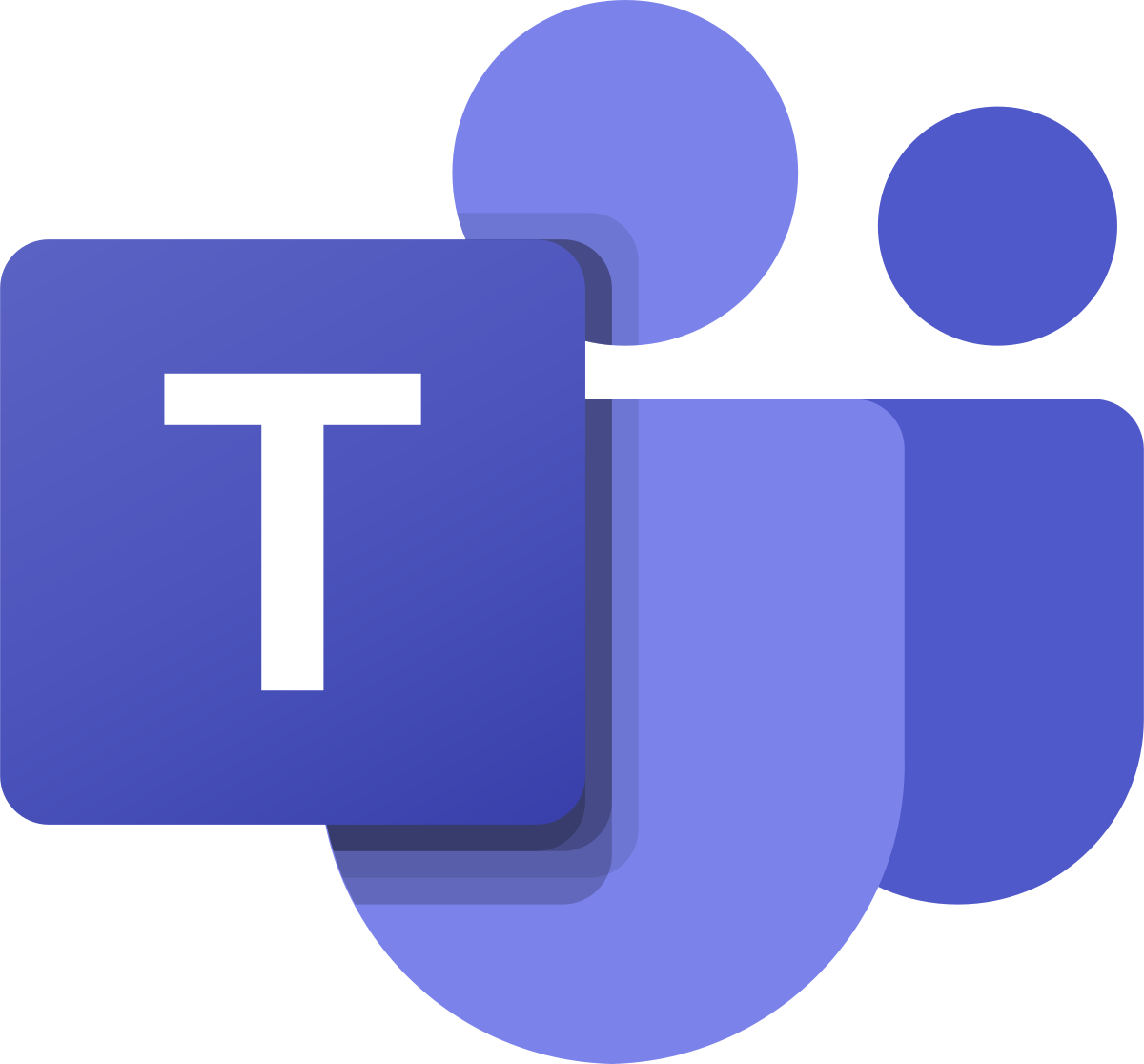 Throughout our call, I will try to answer any questions you might have.
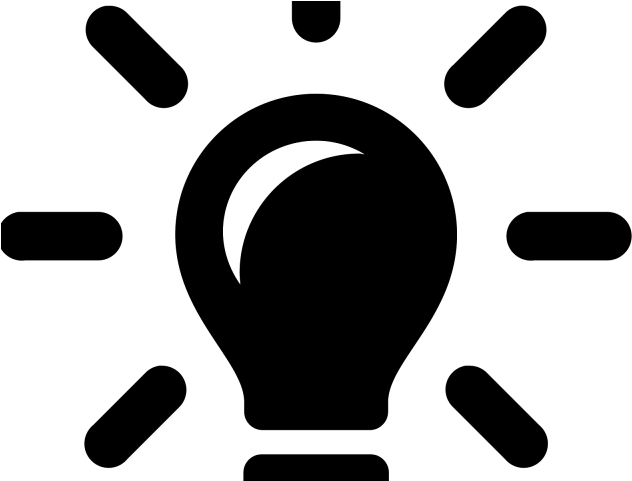 End of the Chat
When it is the end of the call, you need to leave the chat. I will not leave the chat unless all students do.
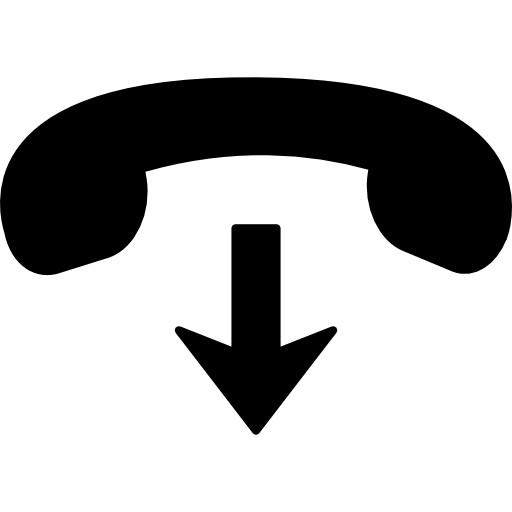 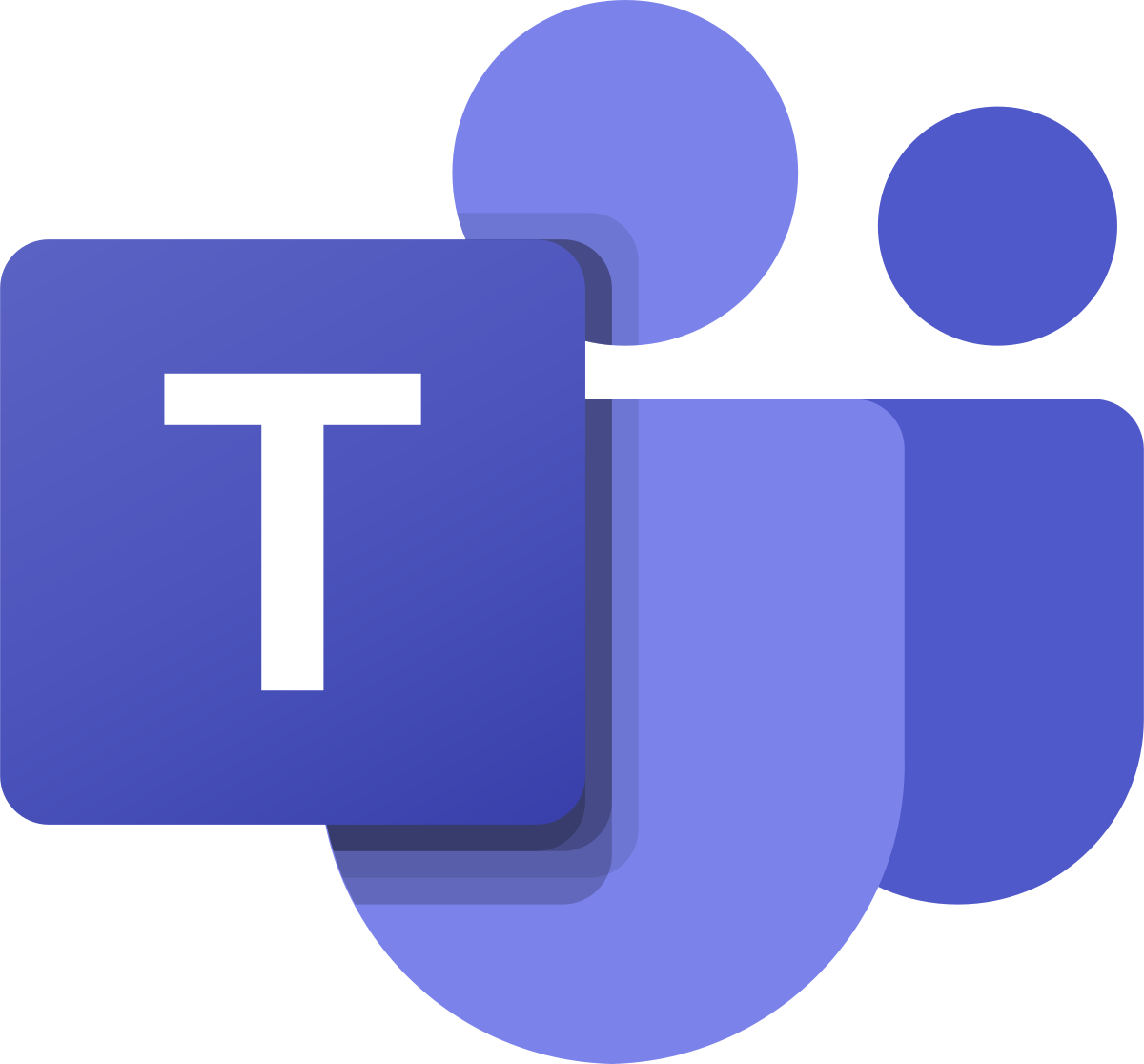 Respect
And most importantly, remember we are all respectful students. Please speak and chat in a respectful manner.
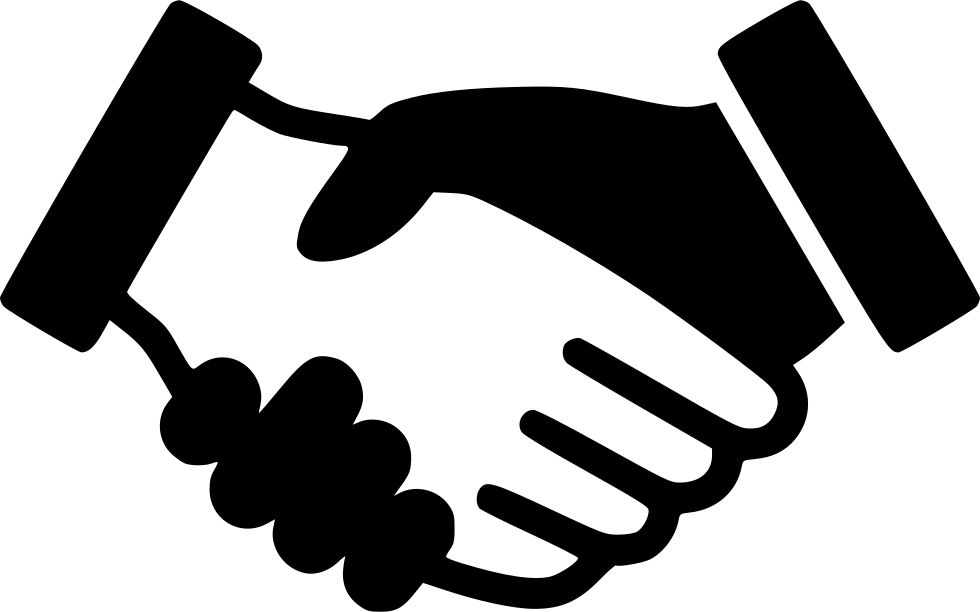 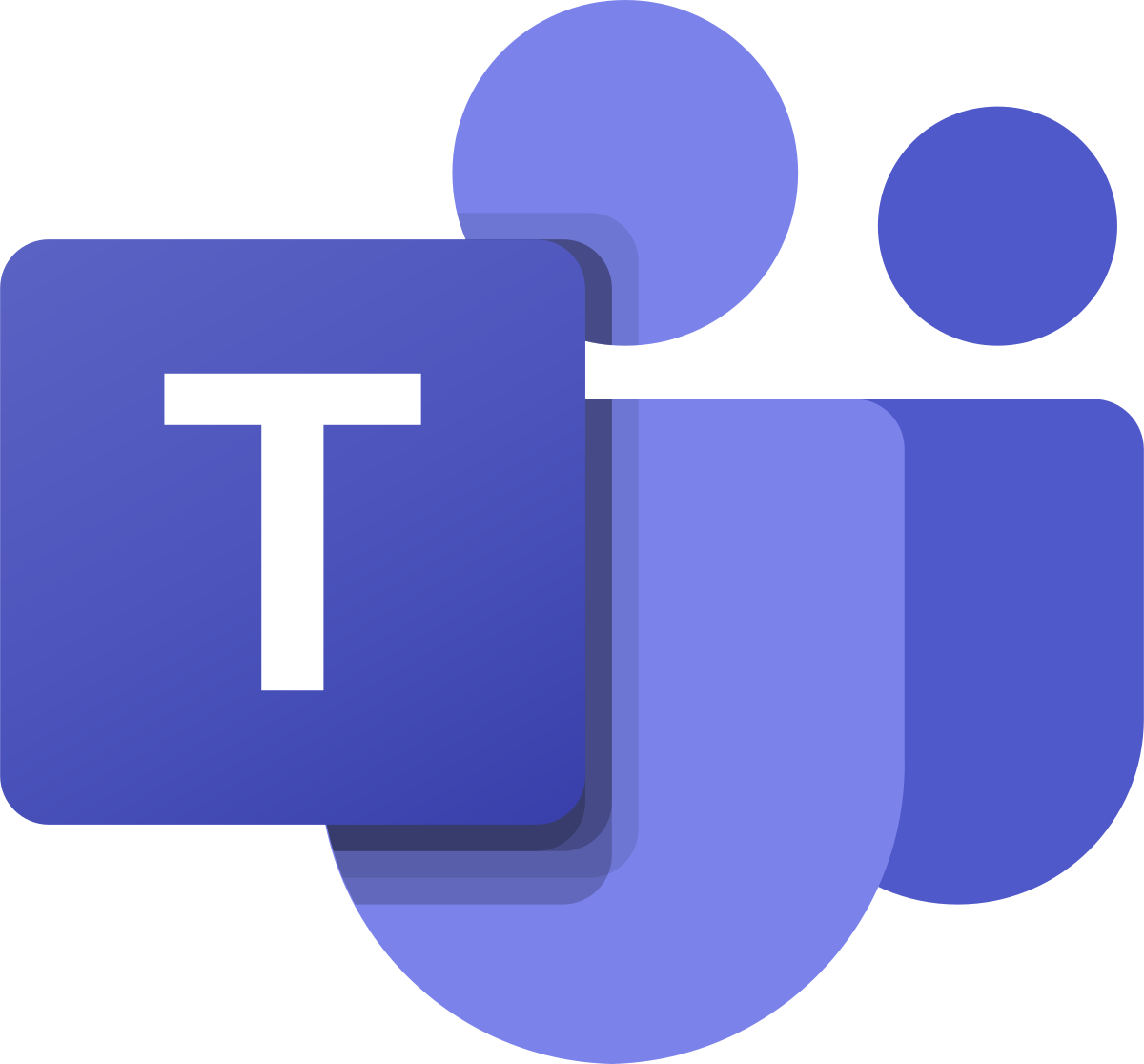 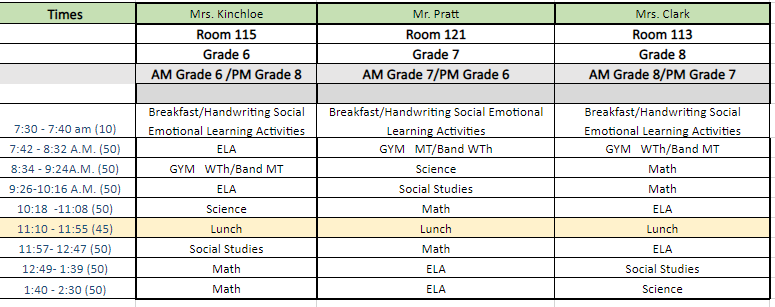 Respect
And most importantly, remember we are all respectful students. Please speak and chat in a respectful manner.
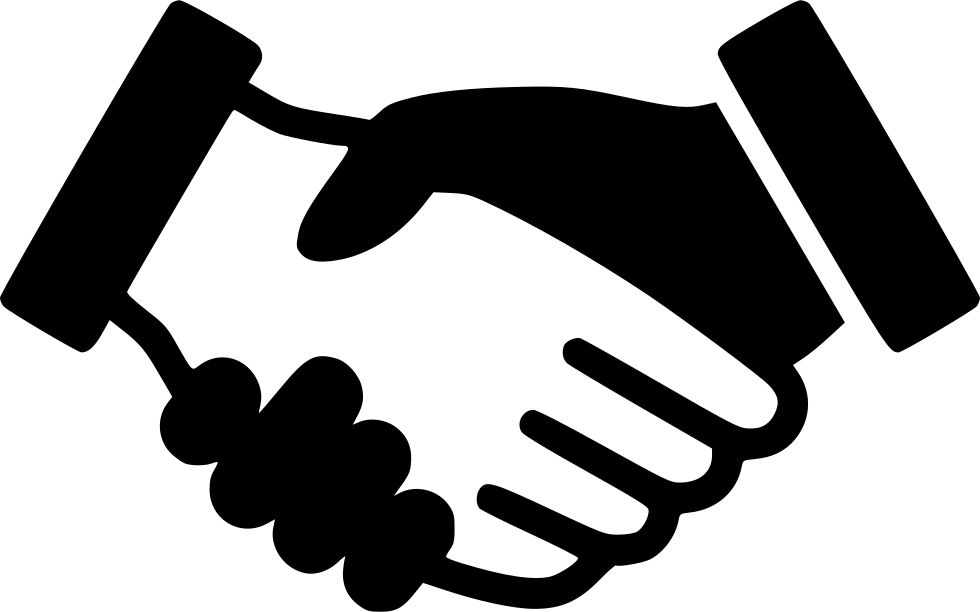 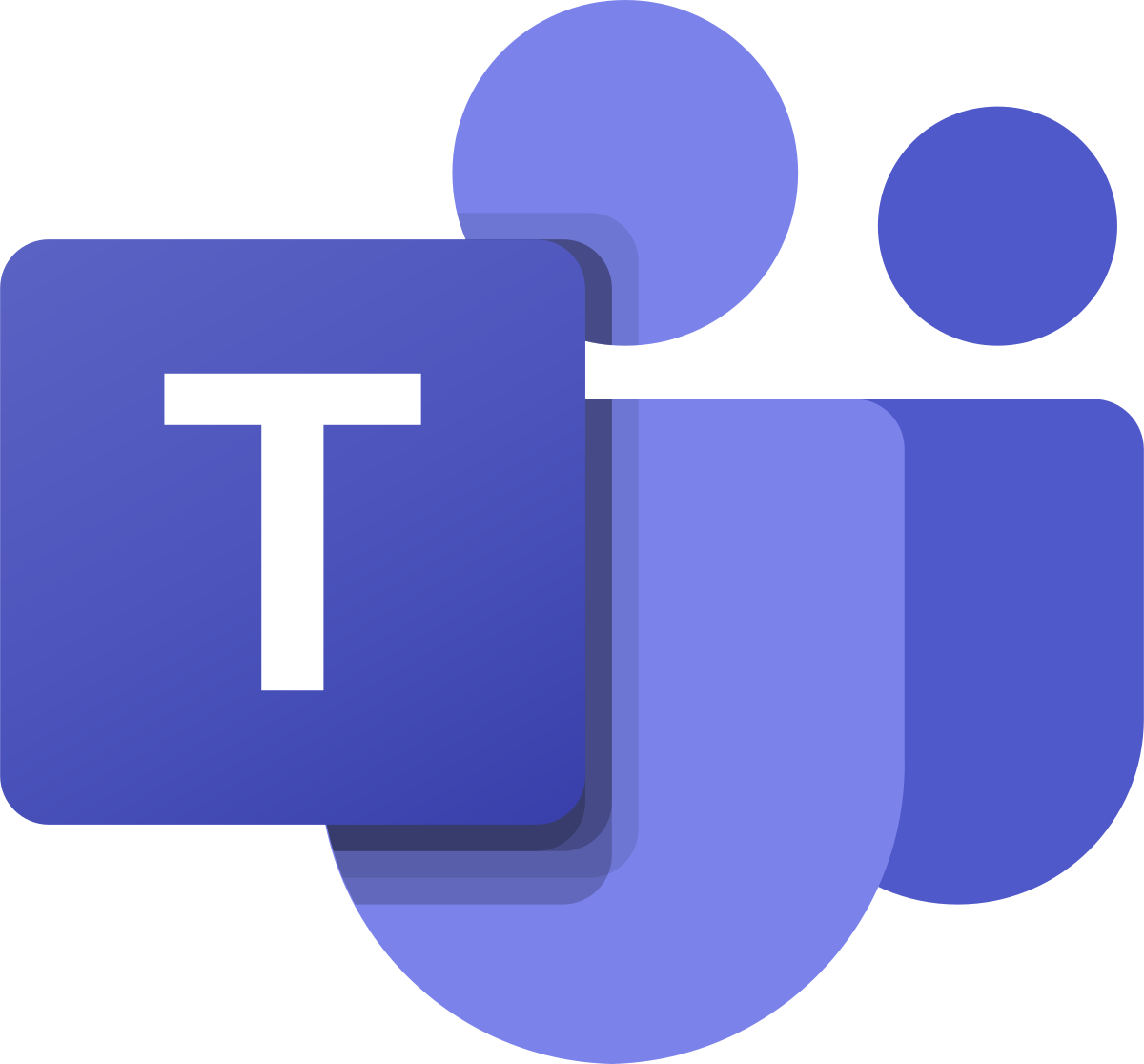